LGS
2023-2024
LİSELERE GEÇİŞ SİSTEMİ
LGS PUANI İLE (10)
ORTAÖĞRETİM BAŞARI PUANI İLE (5)
Yetenek Sınavı
 İle (%30 OBP)
MESLEKİ EĞİTİM MERKEZLERİ
Açıköğretim Lisesi
Sorgun Mesleki Eğitim Merkezi
TOKİ Şehit Mustafa Tekgül Anadolu Lisesi

Gevher Nesibe MTAL

Türk Telekom Anadolu Lisesi

Şehit Nusrat Atmaca Kız Anadolu İHL

Nene Hatun MTAL

Şehit Yılmaz Oğuzhan Kula MTAL
Yozgat Şehitler Fen Lisesi

Erdoğan Akdağ Fen Lisesi

Sorgun Mevlüde-Ahmet Doğanay Fen Lisesi

Yozgat Lisesi

Yozgat Şehit Fuat Bahadır Buharalıoğlu Anadolu Lisesi

Sorgun Şehit Ahmet Alan Anadolu Lisesi

Şehit Nusrat Atmaca Kız Anadolu İHL
Devam zorunluluğu yok

   Yaş sınırı yok
Nida Tüfekçi Güzel Sanatlar Lisesi 

Yozgat Spor Lisesi
https://www.basarisiralamalari.com/yozgat-lise-taban-puanlari-2024-ve-yuzdelik-dilimleri-lgs-meb/
SINAVLA ÖĞRENCİ ALAN LİSELER HANGİLERİ?
1
Sosyal Bilimler 
Liseleri
2
3
Fen liseleri
Proje Okulları
SINAV ve YERLEŞTİME TAKVİMİ
Haziranın İlk Haftası
Haziran ayının sonu
Temmuz
Ayında
Mayıs Ayı
Sınav Giriş Belgesi
Tercih İşlemleri
Sınav Tarihi
Sınav Sonucunun Açıklanması
SORU SAYISI ve SINAV SÜRESİ
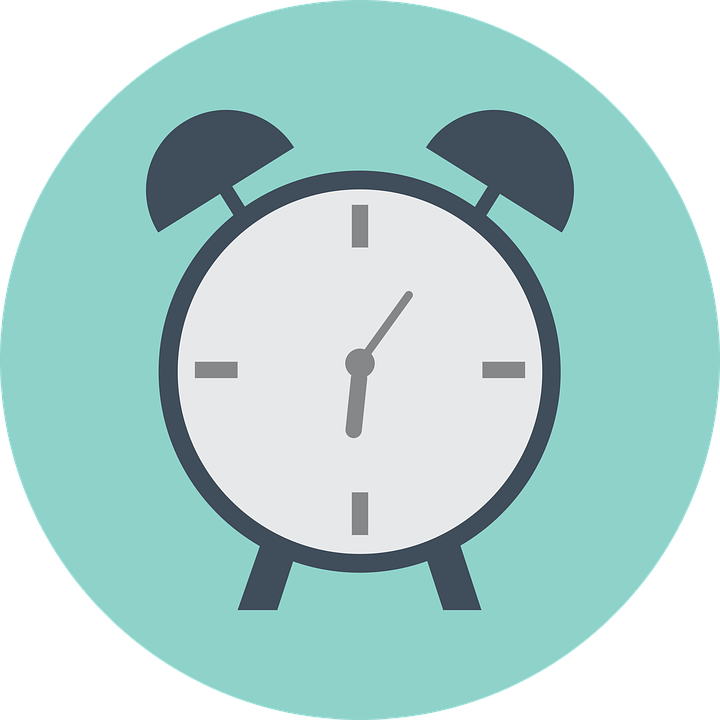 90
155 dk.
Soru Sayısı
Sınav Süresi
HANGİ DERSTEN KAÇ SORU ÇIKACAK?
10
20
10
İnkılap  T.
Matematik
Din K.
10
20
20
Yabancı Dil
Fen ve T.
Türkçe
TESTLERİN KATSAYILARI?
TÜRKÇE
4
İNKILÂP TARİHİ
1
MATEMATİK
4
DİN KÜLTÜRÜ
1
FEN VE TEKNOLOJİ
4
YABANCI DİL
1
Sınav Soruları Hangi Sınıflardan Olacak?
8
8. Sınıf
SORULAR NASIL OLACAK?
Sorular çoktan seçmeli TEST şeklinde  olacak.
A
B
3 yanlış cevap 1 Doğruyu götürecek.
C
D
SINAV KAÇ OTURUM OLACAK?
Sınav sayısal ve sözel  bölümden oluşacak.
SINAV SÜRESİ VE BAŞLAMA SAATİ?
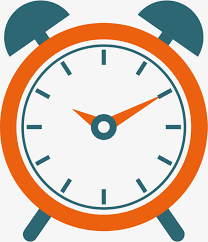 SINAV ZORUNLU MU?
Sınava isteyen öğrenciler girecek, zorunlu olmayacak.
SINAV KURALLARI
Geçerli kimlik belgesi yanında olmayan öğrenciler sınava alınmayacaktır.

Öğrenciler sınava gelirken yanlarında geçerli kimlik ile en az iki adet koyu siyah ve yumuşak kurşun kalem, kalemtıraş ve leke bırakmayan yumuşak silgi bulunduracaktır.
 
Öğrenciler sınava şeffaf şişe içinde su götürebilir.

15 dakikadan sonra gelen öğrenciler sınava alınmaz.

Öğrenciler sınavın ilk 30 ve son 15 dakikasında sınav salonundan çıkamazlar.
SINAVLA ÖĞRENCİ ALAN LİSELERE TERCİH İŞLEMLERİ
Sınavla öğrenci alan okullardan en fazla 10 okul tercih edilecek.
Herhangi bir okula yerleşememesi durumunda; sınavsız öğrenci alan okullardan birine tercihlerine göre yerleştirilecek.
YEREL YERLEŞTİRME NASIL OLACAK?
Okulların türü, okulların kontenjanı, okulların bulundukları yere göre ortaöğretim kayıt alanları oluşturulacak.
TERCİHLER NASIL YAPILACAK?
Tercihlerde öğrencinin karşısına

1-Yerel Yerleştirme
2-Merkezi Yerleştirme,
3-Pansiyonlu Okullara Yerleştirme 


ekranı olmak üzere 3 tercih ekranı çıkacak. Yerel yerleştirme tercihi yapmak zorunlu olup, yerel yerleştirme yapmayan öğrencilere diğer tercih ekranları açılmayacak.
YEREL YERLEŞTİRME NASIL OLACAK?
1-Öğrencinin İkamet Adresi,
2-Ortaöğretim Başarı Puanı,
3-8. Sınıf Özürsüz Devamsızlık,
4-Yıl Sonu Başarı Puanı Üstünlüğü (Sırasıyla 8,7 ve 6. sınıf)

Sırasıyla bu kriterlere göre yapılacak.
YEREL YERLEŞTİRMEDE 
KRİTERLER
YEREL YERLEŞTİRMEDE ÖNCELİK?
Öğrenciler, ikamet adresine göre bulunduğu Kayıt Alanından okul tercih etmeleri durumunda, aynı okulu tercih eden Komşu Kayıt Alanındaki öğrencilerden; Komşu Kayıt Alanındaki öğrenciler de Diğer Kayıt Alanlarındaki öğrencilerden öncelikli yerleştirilecektir.
1
2
Yerleştirmede, Okul Başarı Puanı yüksek olan öğrenciler öncelikli olarak yerleştirilecektir
3
Yerleştirmede, 8’inci sınıfta okula özürsüz devamsızlık yapılan gün sayısı az olan öğrenciler öncelikli olarak yerleştirilecektir.
Yerel yerleştirme tercih ekranında okullar renklere göre ayrılacak. Buna göre yeşil renk, öğrencinin kendi ikamet alanını ifade ederken, mavi renk ise komşu kayıt alanını belirtmektedir. “Komşu Kayıt Alanında” ibaresi öğrenci için ikamet adresine göre Komşu Kayıt Alanında yer alan okulları belirtir.
MERKEZİ YERLEŞTİRME NASIL OLACAK?
1-Sınav Puanı,
2-Ortaöğretim Başarı Puanı,
3-Yıl Sonu Başarı Puanı Üstünlüğü (sırasıyla 8,7 ve 6. Sınıf)
3-8. Sınıf Özürsüz Devamsızlık,
4-Tercih önceliği,
5-Öğrencinin Yaşı (küçük olana)

Öncelikle sınav puanına bakılacak eşitlik olması durumunda sırasıyla diğer kriterlere bakılacak.
MERKEZİ YERLEŞTİRMEDE 
KRİTERLER
BELİRLİ OKULLARDA YIĞILMA OLURSA!
1-Öğrencinin İkamet Adresi,
2-Ortaöğretim Başarı Puanı,
3-8. Sınıf Özürsüz Devamsızlık,
4-Yıl Sonu Başarı Puanı Üstünlüğü (Sırasıyla 8,7 ve 6. sınıf)
ÖZEL LİSELERE YERLEŞTİRME NASIL OLACAK?
Özel okullar isterlerse kendi sınavlarını yapabilecek.

İsteyen özel okullar merkezi sınava göre öğrenci alabilecek.
GÜZEL SANATLAR VE SPOR LİSELERİNE YERLEŞTİRME NASIL OLACAK?
Güzel sanatlar ve spor liselerine başvuru ve yerleştirme işlemleri Haziran-Temmuz aylarında yapılacak.

Öğrencilerin Yetenek Sınavı (%70) ve OBP (Öğretim Başarı Puanı %30) kriterlerine yerleştirme yapılacak.
LİSELERE GEÇİŞ SİSTEMİ...
Kubilay ÖZTÜRK
Psikolojik Danışman
TEŞEKKÜRLER...
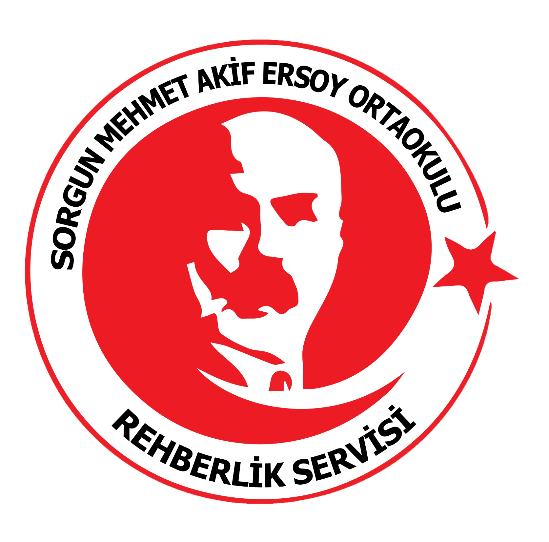